Triadic Sociogram
a representation of nature of relation, intensity of power and personality
https://www.fchapleau.com/od/triadic-sociogram
All rights reserved. © 2020. Frederick Chapleau
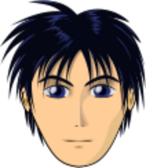 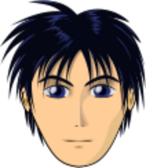 Brian
Albert
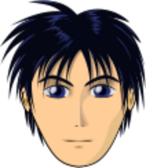 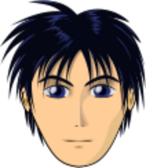 Frederick
Christopher
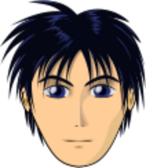 Elliot
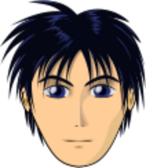 Nature of relation
Intensity of Power
Personality
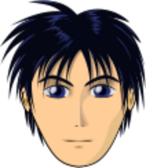 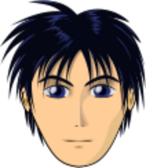 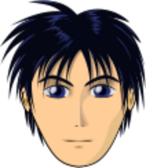 Diego
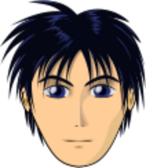 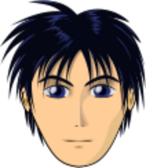 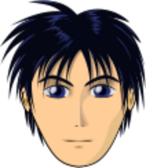 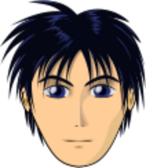